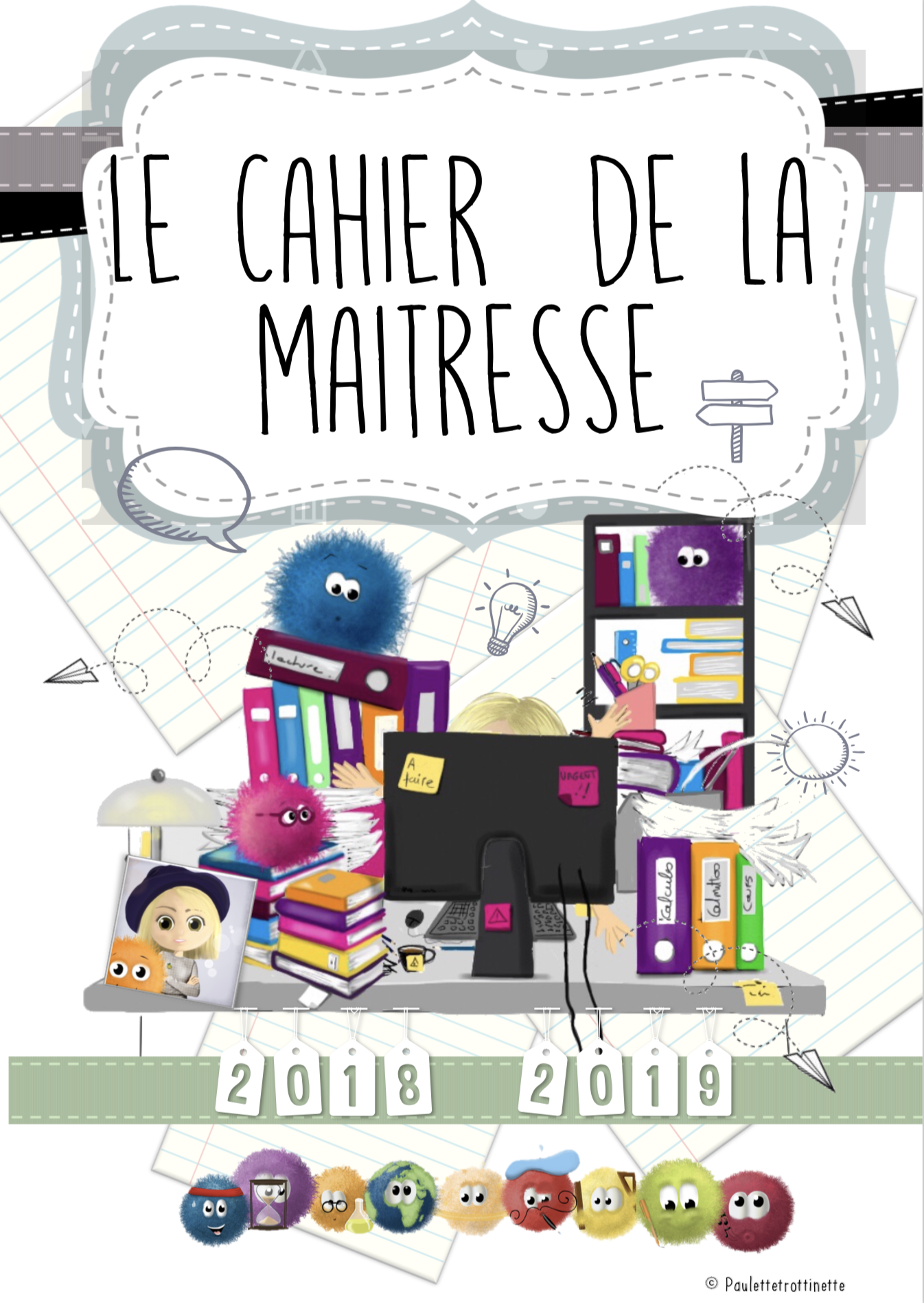 Tableau de bord
De la CLASSE
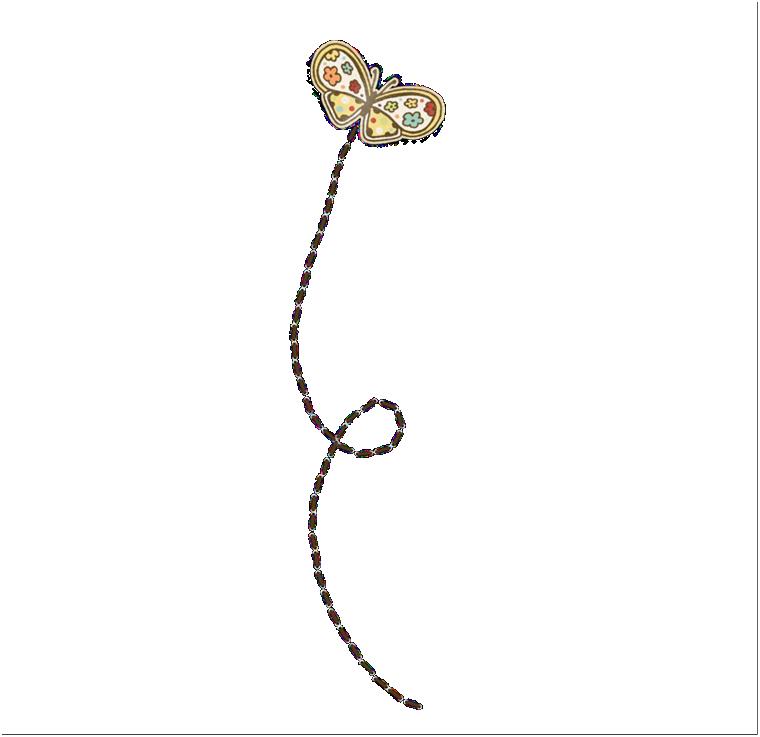 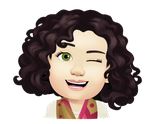 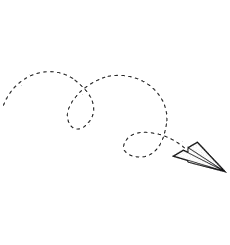 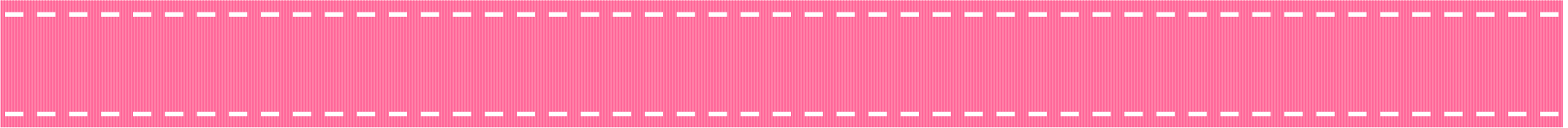 CE1– CE2  de Mme